“ESCUELA NORMAL DE EDUCACIÓN PREESCOLAR”








Alumna: Alondra Abigail Altamirano Torres

Grado: 4º     Grupo: “C”     N.L.2

 Asesora: Ma. Del Rosario de Hoyos Dávila 


“Mapa conceptual”
 

Saltillo, Coahuila a 18 de febrero de 2015
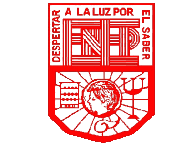 INTRODUCCIÒN
Los campos de formación para la educación Básica organizan, regulan y articulan los espacios curriculares; tienen un carácter interactivo entre sí, y son congruentes con las competencias para la vida y los rasgos del perfil de egreso. 
El mapa conceptual que se muestra mas adelante señala la importancia de cada campo así como la función del mismo dentro de la educación. 

Los campos de formación para la educación Básica son:
• Lenguaje y comunicación. 
• Pensamiento matemático.
• Exploración y comprensión del mundo natural y social. 
• Desarrollo personal y para la convivencia.
“Campos de formación para la educación Básica”
Lenguaje y comunicación.
Se busca que los alumnos aprendan y desarrollen habilidades para hablar, escuchar e interactuar con los otros; a identificar problemas y solucionarlos; a comprender, interpretar y producir diversos tipos de textos, a transformarlos y crear nuevos géneros y formatos; es decir, reflexionar individualmente o en colectivo acerca de ideas y textos.
El campo de formación Lenguaje y comunicación favorece el desarrollo de competencias comunicativas que parten del uso del lenguaje y su estudio formal, sólo así los estudiantes acceden a formas de pensamiento que les permiten construir conocimientos complejos. A lo largo de la Educación Básica, el campo se desagrega en competencias que les posibilitan interactuar en los diferentes ámbitos, independientemente de cuál sea su lengua materna, o el inglés como segunda lengua, adicionando los procesos del código digital. este campo aspira, además, a que los alumnos aprendan y desarrollen habilidades para hablar, escuchar e interactuar con los otros; a comprender, interpretar y producir diversos tipos de textos, a transformarlos y crear nuevos géneros, formatos gráficos y soportes; es decir, a interactuar con los textos y otros individuos a propósito de ellos y a reflexionar sobre ellos, así como a identificar problemas y solucionarlos.
Centrar la atención en los estudiantes  y en sus procesos de aprendizaje.
Planificar para potenciar el aprendizaje.
Trabajar en colaboración  para construir el aprendizaje.
Poner énfasis en el desarrollo de competencias,  el logro de los estándares curriculares y los aprendizajes esperados.
Favorecer la inclusión para atender a la diversidad.
“Campos de formación para la educación Básica”
Pensamiento matemático.
El campo Pensamiento matemático articula y organiza el tránsito de la aritmética y la geometría y de la interpretación de información y procesos de medición, al lenguaje algebraico; del razonamiento intuitivo al deductivo, y de la búsqueda de información a los recursos que se utilizan para presentarla. el conocimiento de reglas, algoritmos, fórmulas y definiciones sólo es importante en la medida en que los alumnos puedan utilizarlo de manera flexible para solucionar problemas. de ahí que los procesos de estudio van de lo informal a lo convencional, tanto en términos de lenguaje como de representaciones y procedimientos. La actividad intelectual fundamental en estos procesos se apoya más en el razonamiento que en la memorización.
Centrar la atención en los estudiantes  y en sus procesos de aprendizaje.
Planificar para potenciar el aprendizaje.
Trabajar en colaboración  para construir el aprendizaje.
Poner énfasis en el desarrollo de competencias,  el logro de los estándares curriculares y los aprendizajes esperados.
 Evaluar para aprender
La tutoría y la asesoría académica a la escuela
“Campos de formación para la educación Básica”
Exploración y comprensión del mundo natural y social.
Este campo integra diversos enfoques disciplinares relacionados con aspectos biológicos, históricos, sociales, políticos, económicos, culturales, geográficos y científicos. Constituye la base de formación del pensamiento crítico, entendido como los métodos de aproximación a distintos fenómenos que exigen una explicación objetiva de la realidad. en cuanto al mundo social, su estudio se orienta al reconocimiento de la diversidad social y cultural que caracterizan a nuestro país y al mundo, como elementos que fortalecen la identidad personal en el contexto de una sociedad global donde el ser nacional es una prioridad.
Centrar la atención en los estudiantes  y en sus procesos de aprendizaje.
Planificar para potenciar el aprendizaje.
Poner énfasis en el desarrollo de competencias,  el logro de los estándares curriculares y los aprendizajes esperados.
Incorporar temas de relevancia social
“Campos de formación para la educación Básica”
Desarrollo personal y para la convivencia
La finalidad de este campo de formación es que los estudiantes aprendan a actuar con juicio crítico a favor de la democracia, la libertad, la paz, el respeto a las personas, a la legalidad y a los derechos humanos. También implica manejar armónicamente las relaciones personales y afectivas para desarrollar la identidad personal y, desde ésta, construir identidad y conciencia social. asume la necesidad de reconocer que cada generación tiene derecho a construir su propia plataforma de valores, y el sistema educativo la obligación de proporcionar las habilidades sociales y el marco de reflexiones que contengan los principios esenciales de una comunidad diversa, libre, democrática y justa, asumiendo que los valores cambian, pero los principios esenciales para la convivencia son insoslayables.
Centrar la atención en los estudiantes  y en sus procesos de aprendizaje.
Planificar para potenciar el aprendizaje.
trabajar en colaboración  para construir el aprendizaje.
Generar ambientes de aprendizaje.
Renovar el pacto entre el estudiante,  el docente, la familia y la escuela.
CONCLUSIÒN
Como conclusión de este mapa conceptual puedo decir que estos campos que se abordan dentro de la educación Básica son muy importantes ya que el trabajo que implica y genera cada uno de estos en la vida de los educandos influye de manera significativa. Estos campos, tienen un fin esencial pues permiten al alumno adquirir y desarrollar las competencias necesarias para la vida.